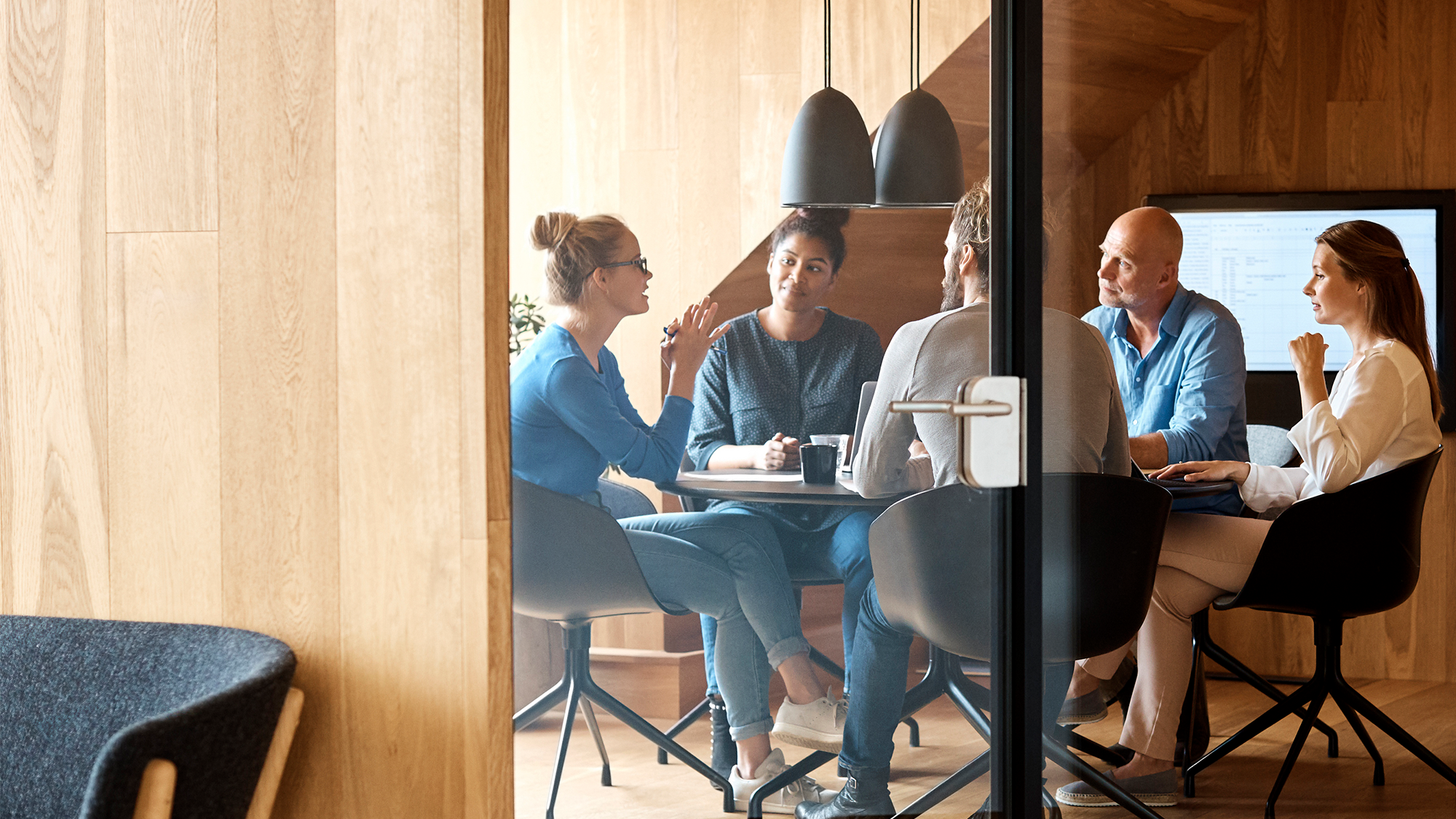 BUILDING SYNERGY AND PROFITING FROM VENDOR LEASING
Introduction
Vendor leasing can be described as an equipment lease financing through a vendors instead of a lessor!
Parties in vendor leasing
Types Of Vendor Leasing Programs:
Vendors directly through a captive, or 
Through third-party independent lessors. 
Some vendors decide to pursue both routes – maintaining their own portfolio and working with third-parties. 
The choice(s) that the vendor selects depends on a host of factors to include capital availability, efficient allocation of capital, vendor expertise, and cost constraints. But it is important to note that the varied motivations listed above, other than services to the parent company, can be achieved through vendor leasing in either form, be it through a captive or be it through a third-party program.
Working with third party lessors
This can take various forms or structures

Referral 
Third party 
Private label 
Joint venture
Referral
The vendor do not enter into formal agreements with lessors/financier. 
They choose to refer financing leads to a handful of lessors from a short list they have compiled. 
Its advantage include not entering into an alliance with a single lessor provides the vendor with a broad choice of financiers. 
It has the drawback of unstable funding, since there is no organised central control of the program. 
No synergy between the vendor and the various lessors. Synergy being vital to the success of any concerted effort to increasing sales and avail of varied other benefits.
Third Party
The vendor and an independent lessor enter into a formal agreement. The key elements of the agreement include: 
Lessor-branded: The documents carry the name of the leasing company.
Exclusive: The vendor generally agrees to have all of its equipment, in a certain country or region, financed by its partner, the lessor.
The two parties end up as reliable partners. 
Vendor could leverage on lessor talents. 
The Vendor is hardly involved in the transaction other than when customers wish to upgrade or refresh the equipment lease transactions.
Private Lebel
Private-label program is vendor-branded while the third-party program is lessor-branded. 
Private-label program documents carry the name of the vendor, though it is the lessor who finances the transaction and is responsible from start to finish. 
It is seamless. The customer get the impression that it is the vendor who is offering the financing as it is the Vendors name that is placed on varied documents.
Joint Venture
A separate entity is formed by the vendor and its partner. 
The entity is jointly staffed. 
Besides the benefits derived from virtual joint ventures, there is increased control over decision-making in this the joint venture program.
Responsibilities Of Parties
The Lessor’s (financier’s) responsibilities include: 
Provide training; 
Performing the needed credit due diligence of transactions; 
Fund transactions; 
Service customers at inception, duration, and termination and 
lastly submit periodic reports.
Responsibilities Of Parties
The vendor’s responsibilities include: 
Refer and/or provide transactions; 
Submit periodic pipeline and other reports; 
Assign relationship officers; 
Provide needed support at inception, duration, and termination.
Motivation for vendor leasing
It is very important to note that vendors establish leasing programs, be it on their own or with other parties, for numerous reasons and each of them has unique motivations for offering lease financing which includes:
Market control
Market enhancement
Competitive advantage
Ancillary income
Revenue recognition
Services to parent company
Market control
Market control results from ongoing relationship between the vendor and the lessee created by the lease contract. This happens through the three phases of a lease contract – inception, duration, and termination, the benefits include:
Initial sale
Sales during term
Disposition
Control over used equipment prices
Sales During Term
The on-going contact throughout the lease term influences the lessee’s purchase of additional vendor products and services. These may include 
equipment parts 
Supplies
Maintenance
software and 
human resources. 
The vendor also has an inside track with the lessee when it comes to upgrading the equipment to increase efficiency or capacity.
Early termination options pertaining to operating leases, provide the lessor with substantial opportunities, both with the existing customer and a new customer who will lease the used equipment that has been returned.
Disposition
On operating leases, the lessee has three options to choose from at the end of the lease:
Purchase the equipment
Renew the lease
Return the equipment
The lessee is contractually bound, in most cases, to inform the lessor in writing as to which alternative will be selected. 
Once the lessee’s intentions are known, the vendor can determine the lessee’s new requirements. This contact occurs well before competition is even aware that an opportunity exists.
Control Over Used Equipment Prices
Used equipment becomes available to vendor-lessors from several sources:

Equipment returned at the end of the lease term
Equipment returned on early terminations
A buy-back or repurchase at the end of the lease
Equipment returned because of upgrades
Repossessed equipment owing to default
Trade-ins on new equipment
Control Over Used Equipment Prices
Through all of the above sources, the vendor-lessor obtains a large quantity of used equipment which enables it to impact and/or control used equipment prices.

Control over the resale price of used equipment ensures that used equipment prices do not become so low that the sales of new equipment are impaired; and, that yields in the vendor’s existing and future leases are reduced because of the lessor’s inability to realize sufficient residual values.
Market Enhancement
Market enhancement is another compelling motivation behind vendor leasing. The vendor benefits through: 
Increased sales volume
Preservation of selling price
Benefits To The Lessor
New Delivery Channel
Reliable Source of New Business: Vendors are in the business of selling equipment. The financing needed for this results in a steady and reliable source of new business volume for the lessor.
Leverage Vendor’s Salesforce: The real leveraging comes from the fact the lessor does not have to solicit leads, an extremely time-consuming task. In the small and micro-ticket markets, where transactions are generally homogeneous, online applications submitted with varied financial, trade, and other data save even more time from a credit approval point of view.
Benefits To The Lessor
Lower Cost of Doing Business: Fewer sales personnel, standardized operational procedures, economies of scale in processing, and a simplified credit process lead to lower costs.
Incremental Volume from Vendor’s Customers: Over and beyond financing the vendor’s equipment, the lessor gains from additional business volume that stems from customers seeking financing for other equipment.
Benefits To The Vendor
Reliable Source of Financing: Alliances with financially stable and reliable lessors provide the vendor with a reliable source of financing.
No Carrying of Receivables: Equipment sales are facilitated without carrying any receivables associated with such sales. The attendant risk of default, subject to net loss pools, is borne by the lessor.
Better Cash Management: The vendor is generally paid when the customer signs the delivery and acceptance certificate or within a few days after this, depending on how the program agreement was negotiated between the two parties.
Benefits To The Vendor
Increased Volume: As stated earlier, sales-aid leasing, particularly via a formal vendor leasing program with a reliable leasing company, will lead to increased sales.
Increased Customer Retention: Vendors maintain customer contact throughout the lease term and vendor leasing programs are service-based. Both of these lead to increased customer retention.
Benefits to the Lessee
Point-of-Sale Financing: “On-the-spot” financing is seamless and convenient
Warranty claim benefits
After – sales service 
Upgrades (energy transition and fast changing technological landscape)
Trade – ins
Closing Remarks
Vendor leasing programs are indeed a win-win-win to vendors, lessors, and lessees! 
The programs constitute a significant source of new business volume for lessors. 
They also provide numerous benefits to all three parties.
The leasing industry no doubt is evolving in Nigeria. 
However, as stakeholders in the industry, we must be able to build synergies across sectors which will enable us grow the industry from its current state and thereby building customers confidence in the sector.
Thank you!
Q/A